«Рабочие окна приложений операционной системы Windows»
Окно - прямоугольная область экрана, заключенная в рамку, имеющая заголовок и  кнопки для управления окном
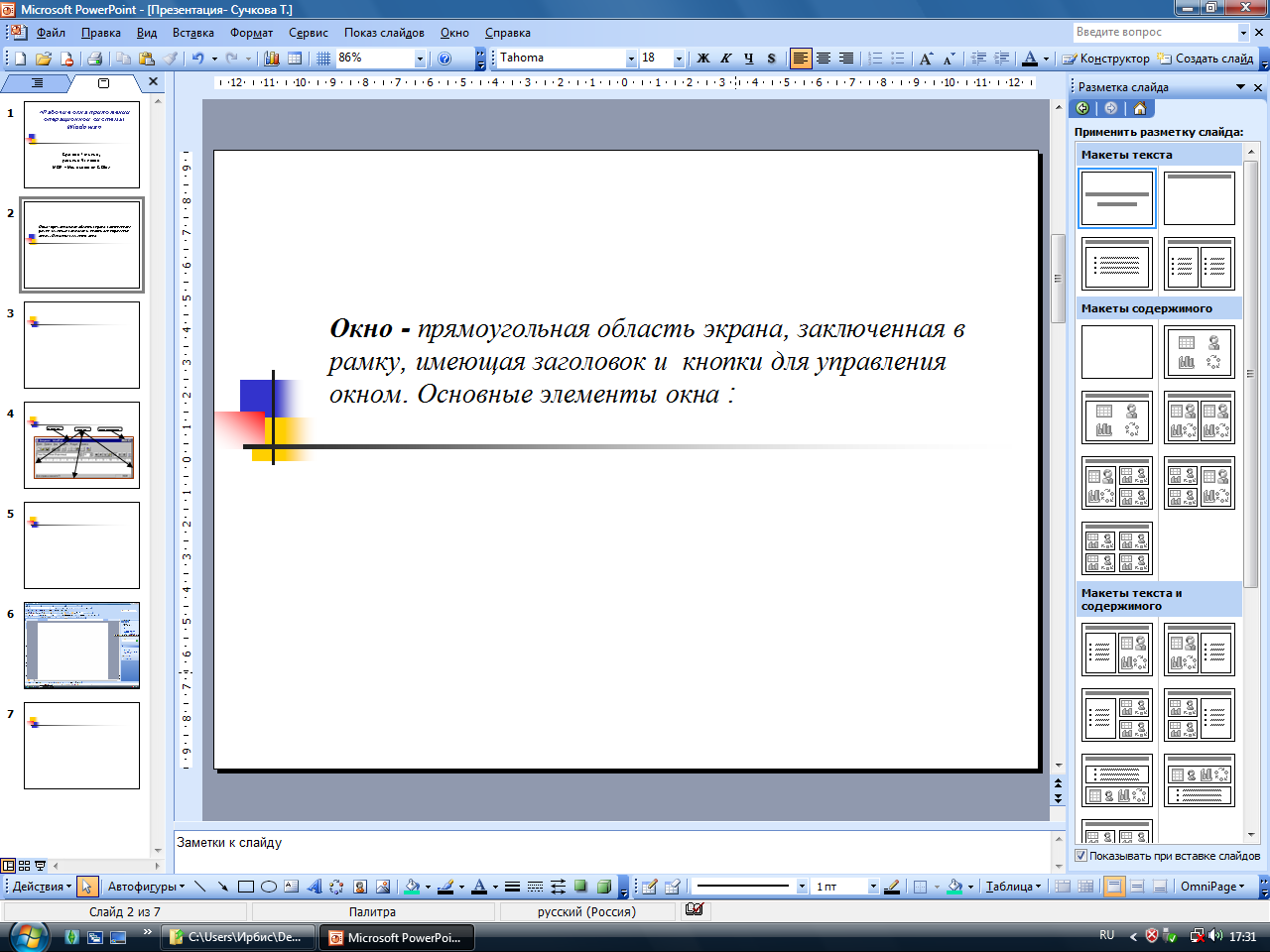 Основные элементы окна
Заголовок окна
Кнопки управления окном
Рамка окна
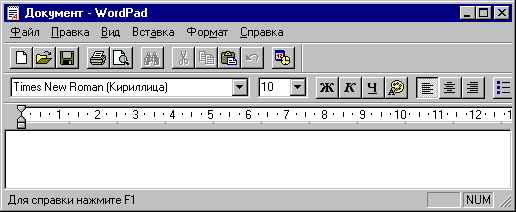 Основные элементы окна
Панель инструментов
Строка заголовка
Поле со списком
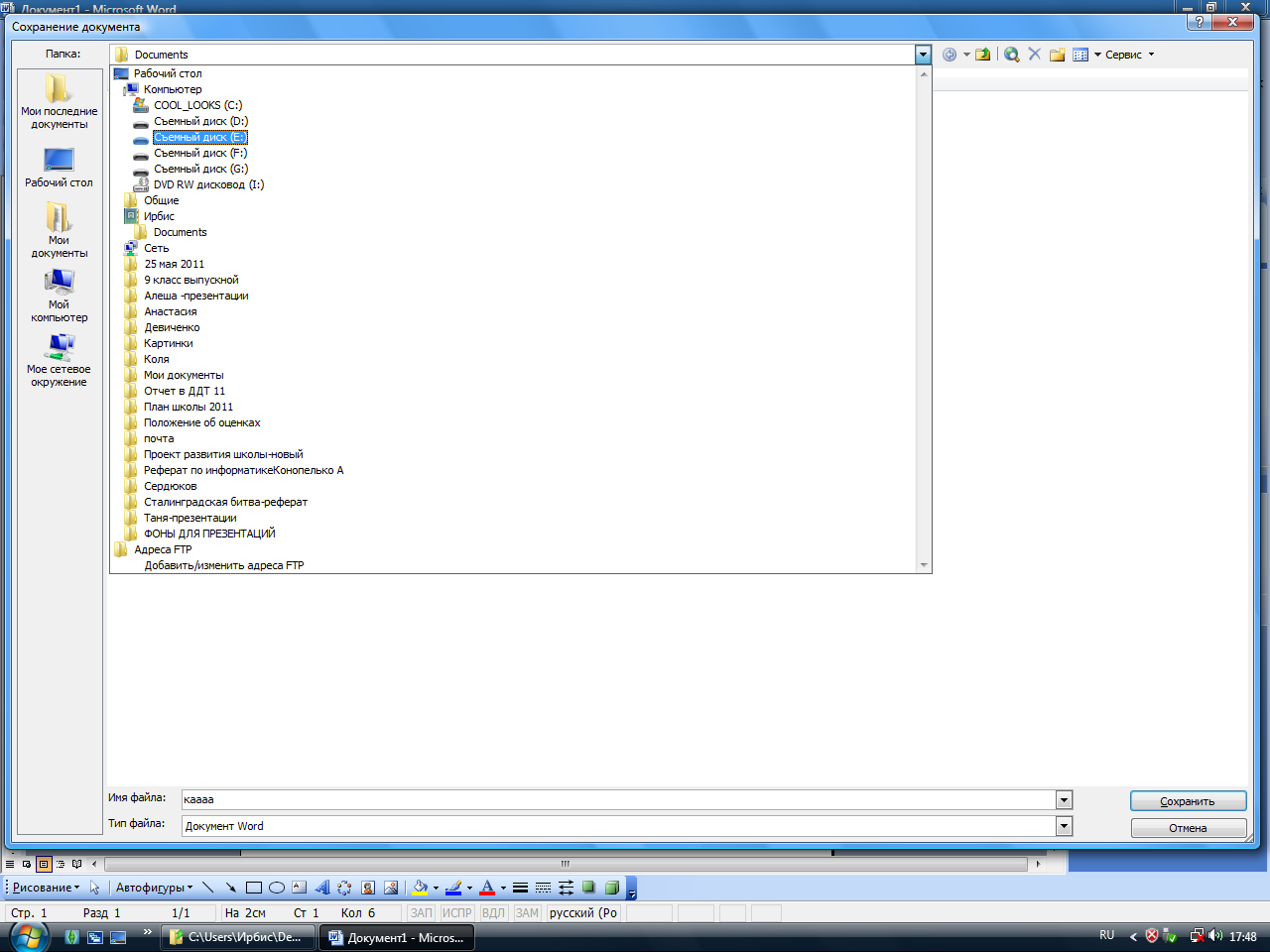 Рабочее поле
Строка состояния
Основные элементы окна
Строка состояния
Полосы прокрутки
Рабочее поле
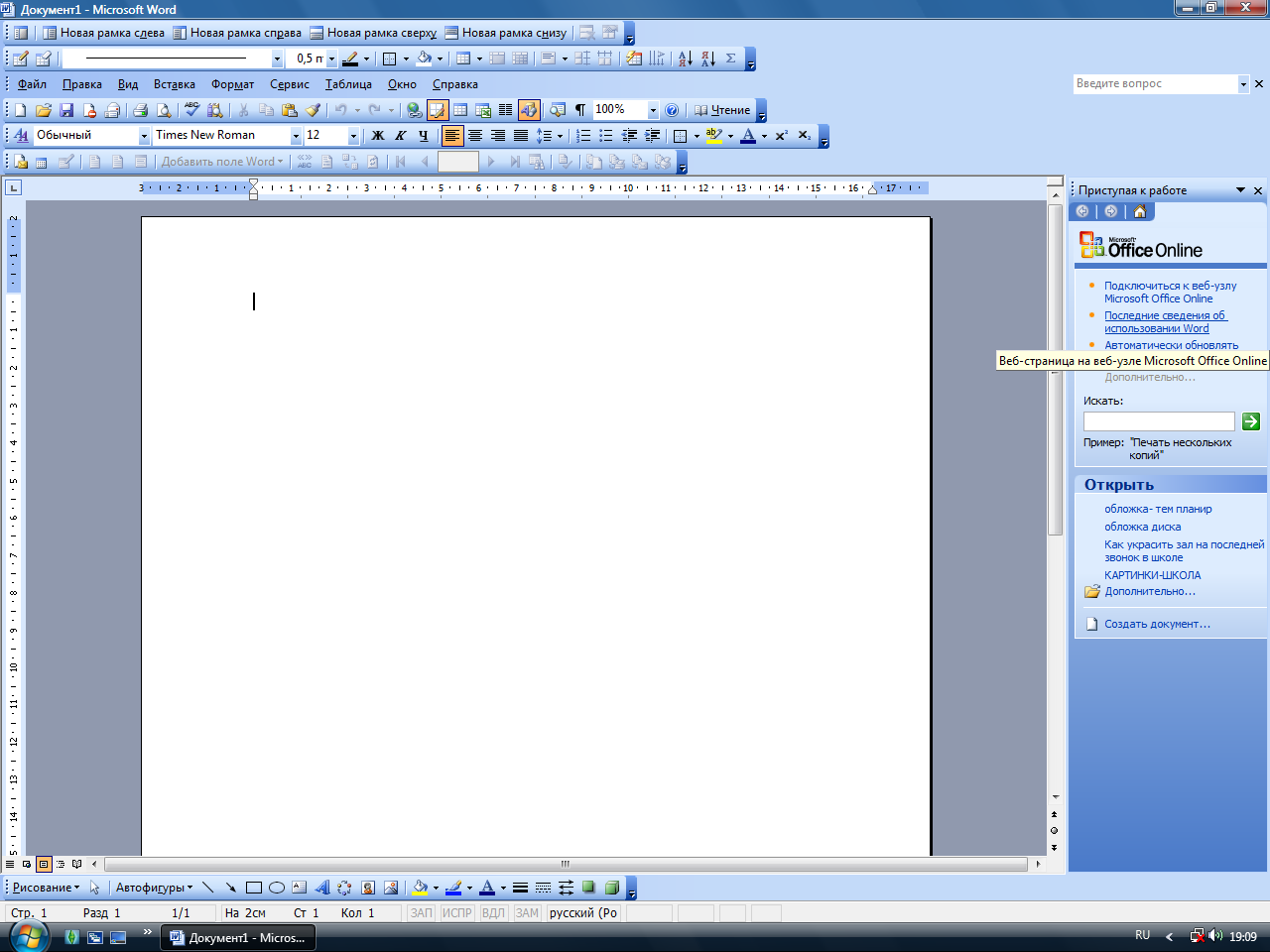 Кнопки управления размером окна
Сворачивающая
Разворачивающая
Закрывающая
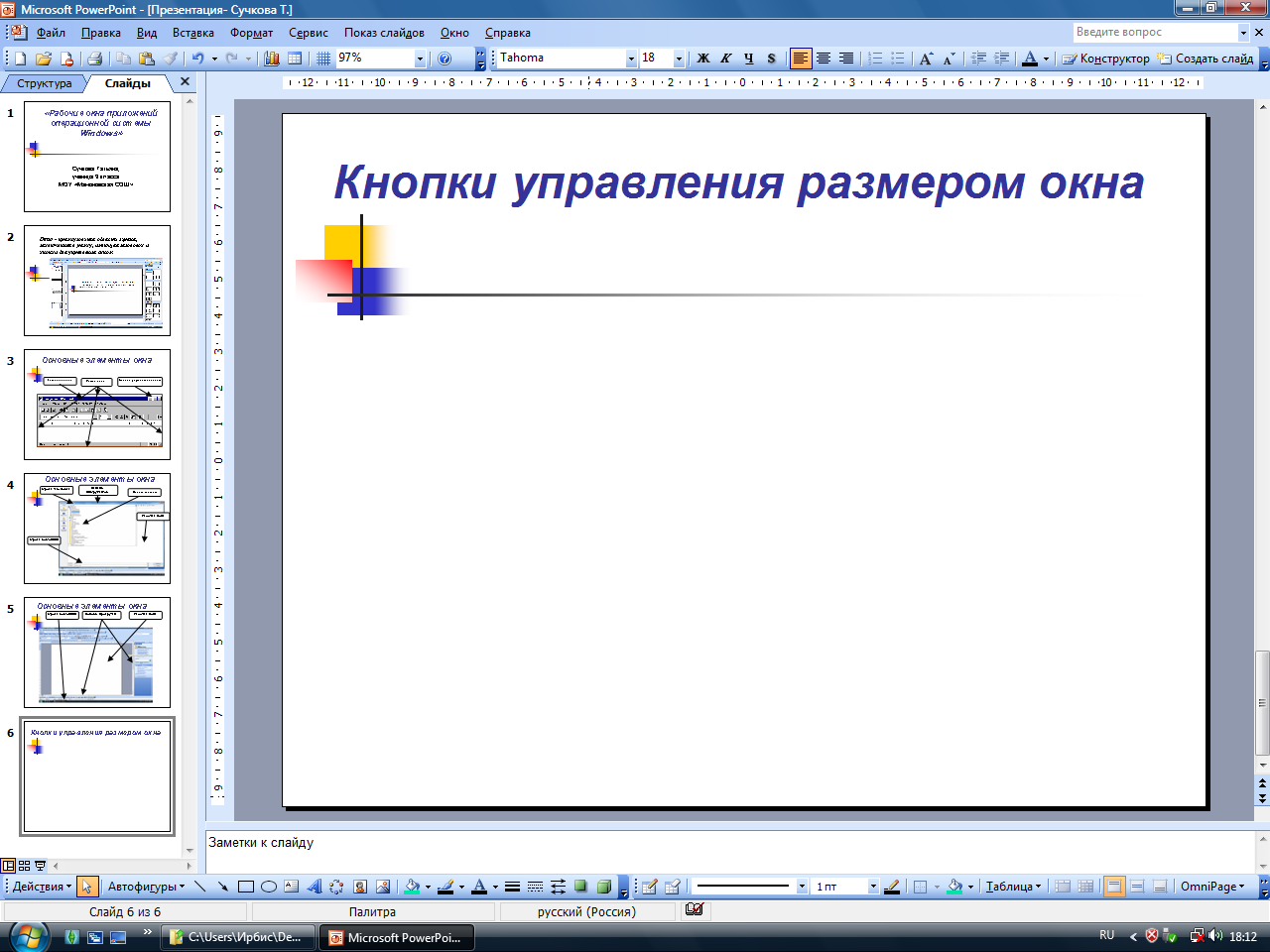 Системный значок
Строка меню
Представление объектов
Сортировка объектов
Существуют два способа упорядочения хранимых объектов: группировка и сортировка. 
Группировка осуществляется распределением файлов по папкам, а сортировку можно выполнить с помощью элементов управления окна папки.
В окнах папок возможны пять видов сортировки: 
Вид - Упорядочить значки - По имени 
Вид - Упорядочить значки - По типу 
Вид - Упорядочить значки - По дате 
Вид - Упорядочить значки - По размеру 
Вид - Упорядочить значки - Автоматически
Сортировку по имени применяют в целях ускорения поиска нужного объекта. Сортировка по типу позволяет отдельно сгруппировать тексты, рисунки, звукозаписи и т.п. Сортировку по размеру обычно применяют, чтобы выявить файлы, имеющие наибольшие размеры.
Рабочие окна приложенийPower Point
Рабочее поле
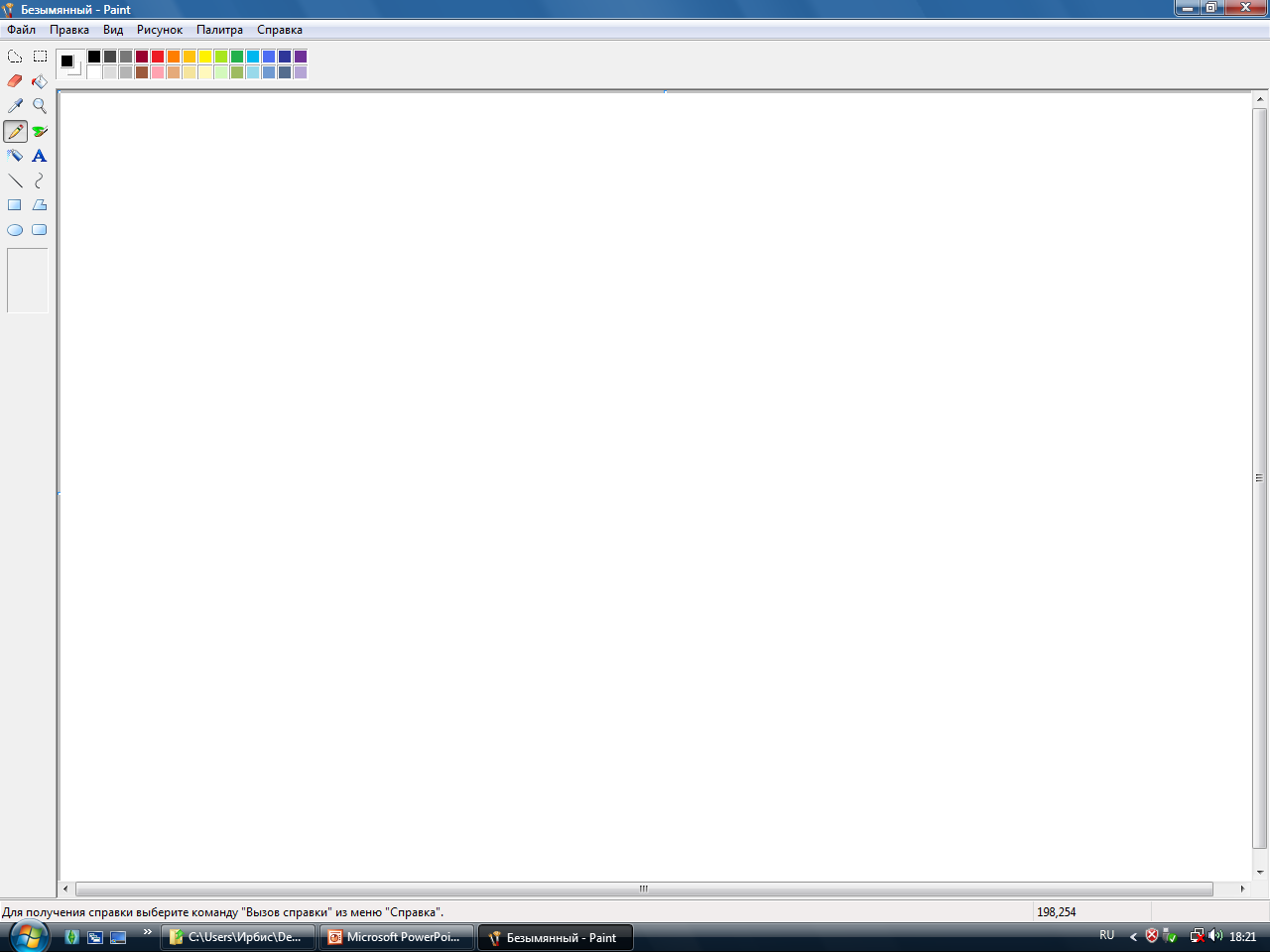 Меню команд
Палитра цветов
Палитра инструментов
Рабочие окна приложенийWord (текстовый редактор)
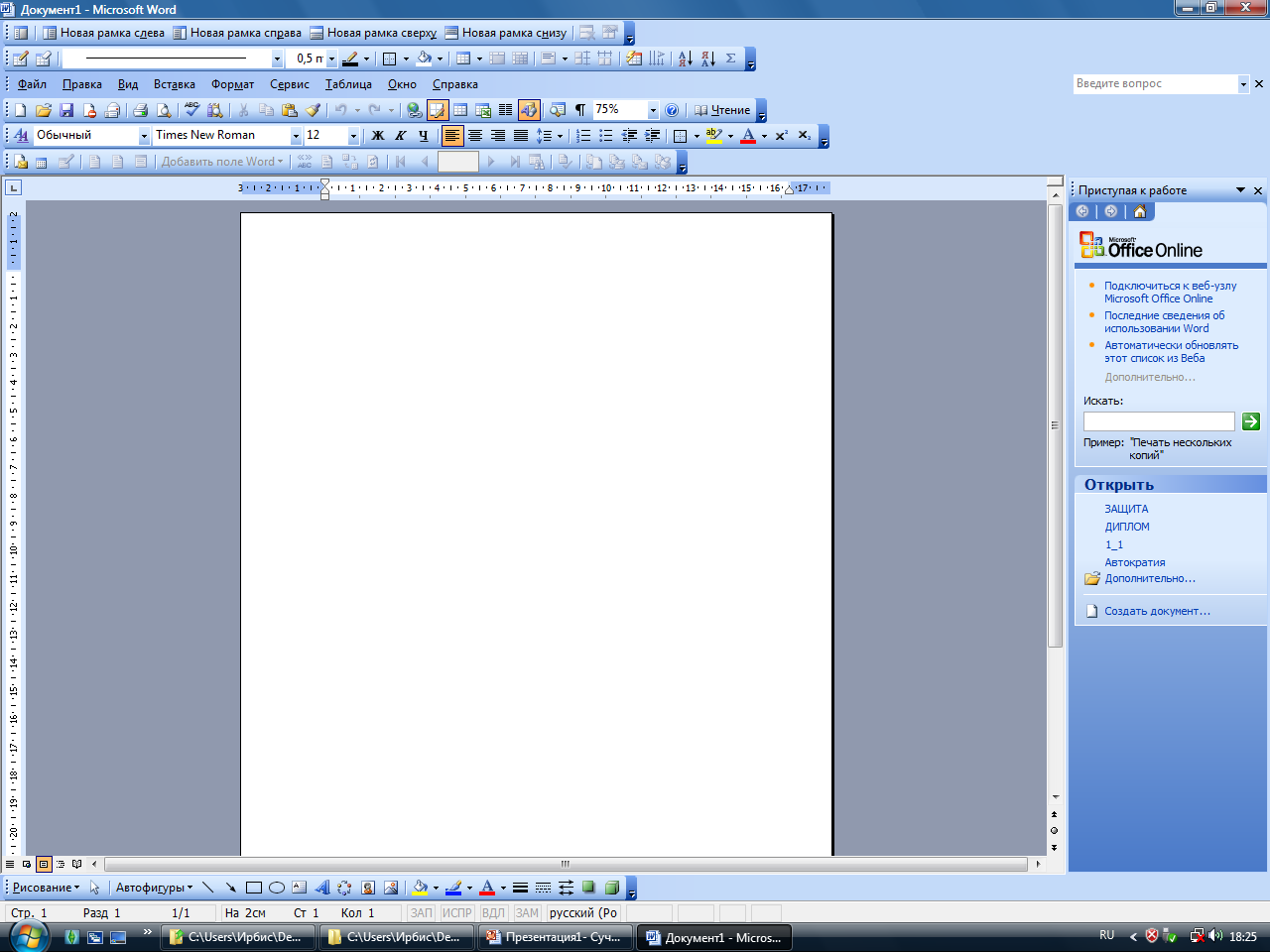 Рабочие окна приложенийPower Point (презентация)
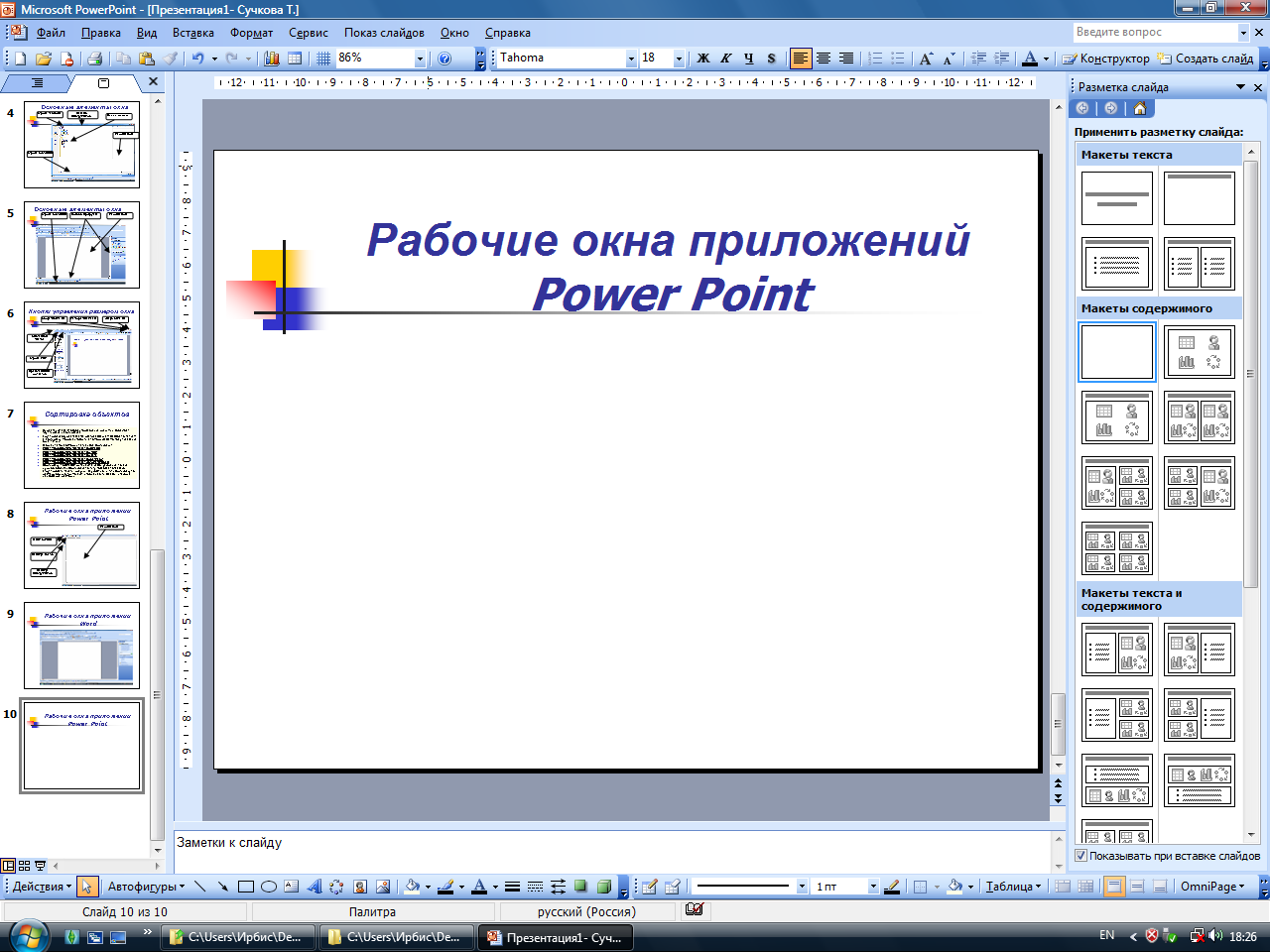 Рабочие окна приложенийExcel (табличный процессор)
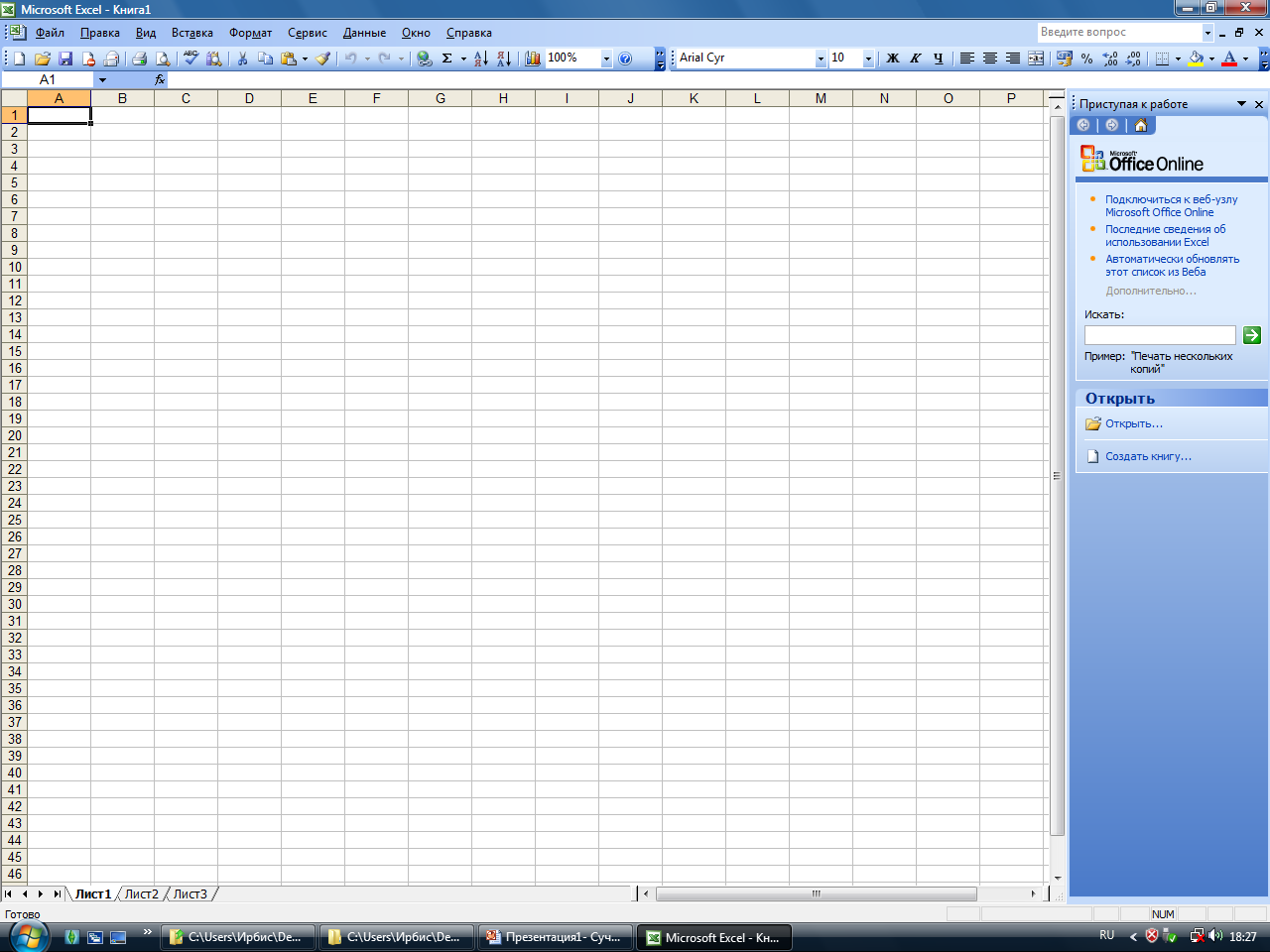 Рабочие окна приложенийOutlook (электронная почта)
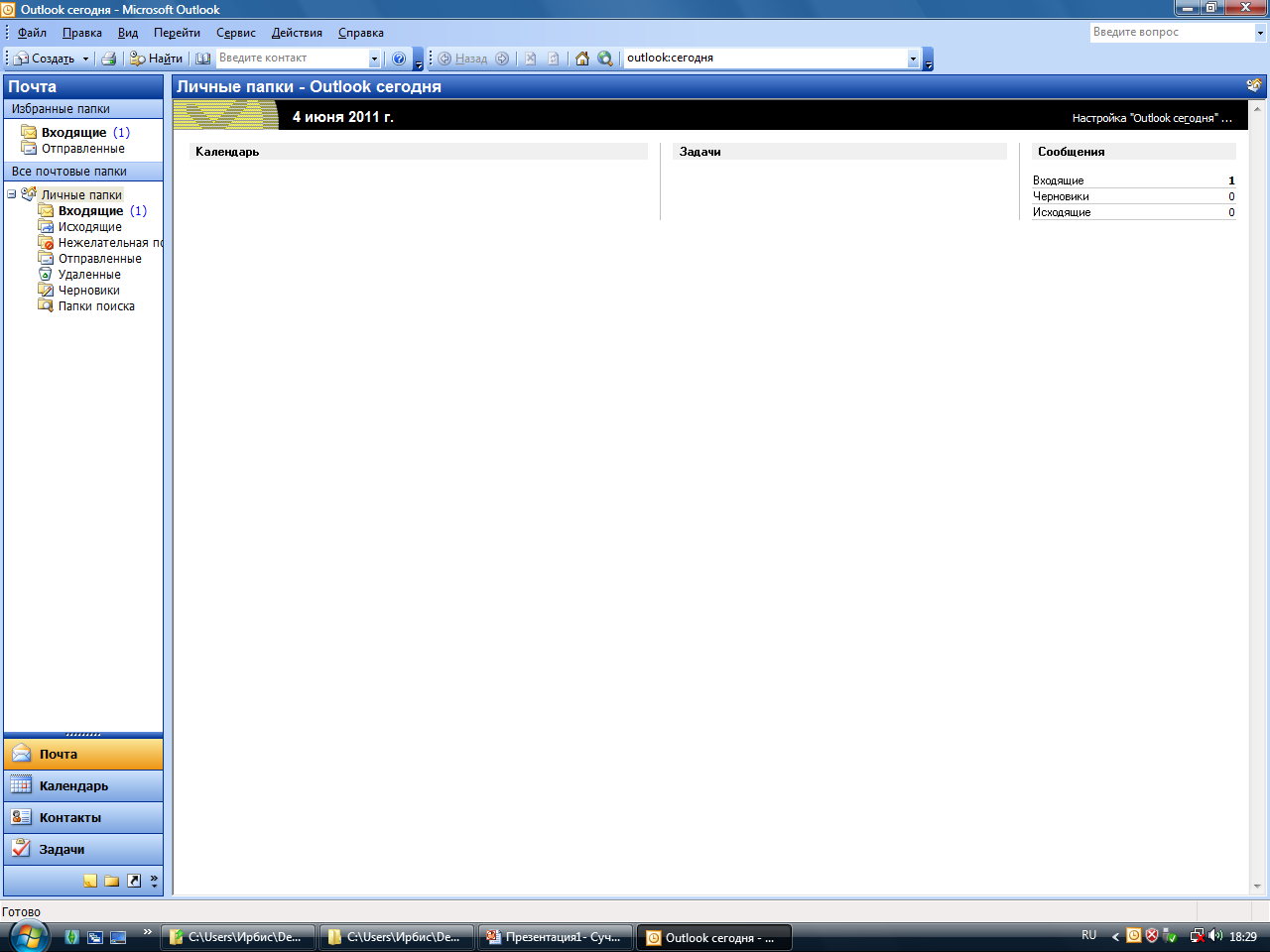 Рабочие окна приложенийКалькулятор
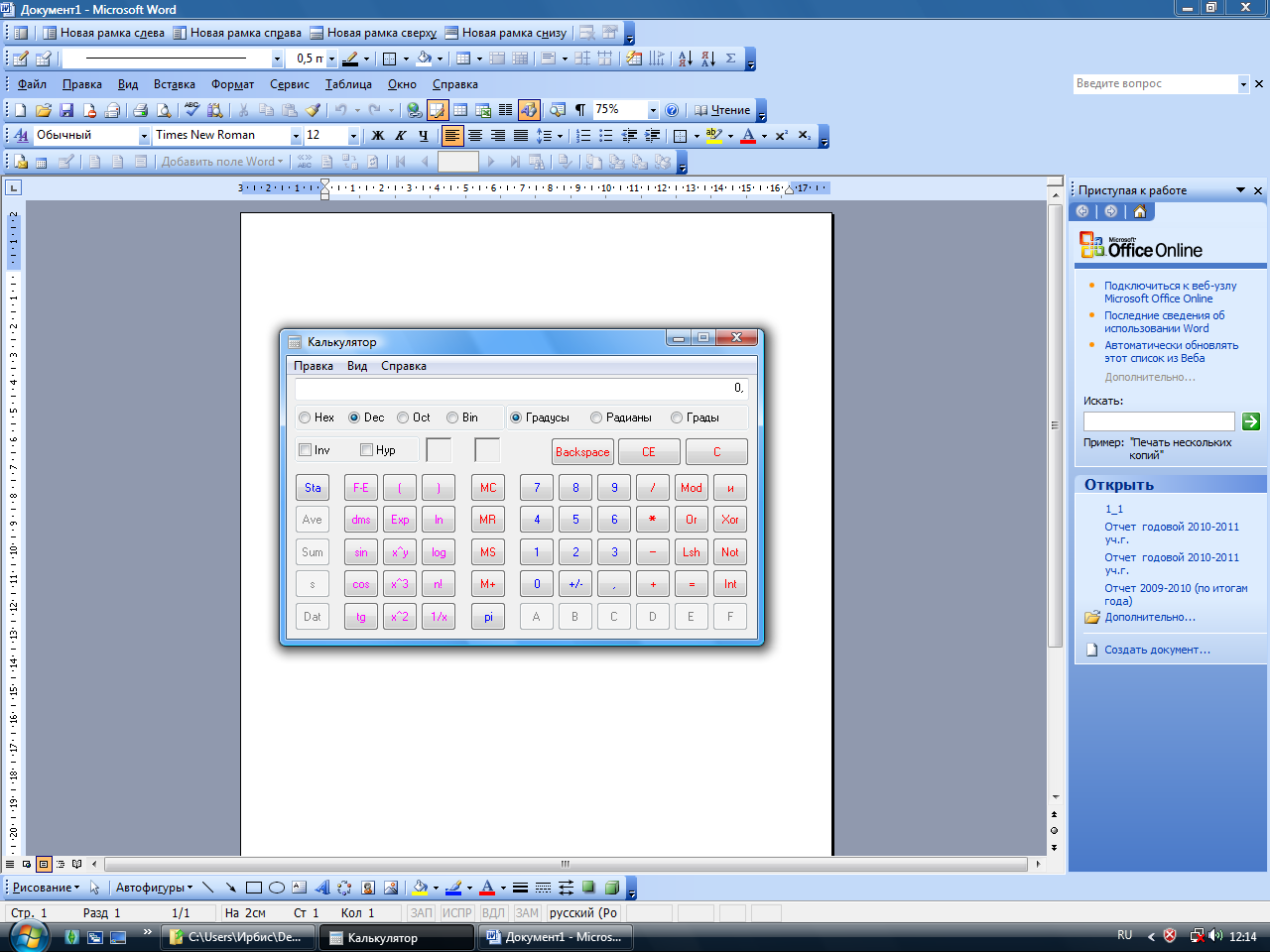